Relationship to the Law of Moses
Romans 7:1-6
The Law has Authority Over the Living
Rom 7:1 7 Or do you not know, brethren (for I speak to those who know the law), that the law has dominion over a man as long as he lives? 

Paul states that he is speaking to those who know the law
This should indicate to us that he is speaking here of the Law of Moses
[Speaker Notes: Versebyvere commentary]
The Law has Authority Over the Living
Rom 7:1 7 Or do you not know, brethren (for I speak to those who know the law), that the law has dominion over a man as long as he lives? 

The point Paul is making is that one’s relationship with the law changes at death
The Law has Authority Over the Living
Rom 7:2 For the woman who has a husband is bound by the law to her husband as long as he lives. But if the husband dies, she is released from the law of her husband.

Paul is illustrating the point that he made in the previous verse
The law of Moses remains in effect only for the living
The parallel is the law of marriage binds two living people together
If one of the two passes, the living is no longer bound to the one who has passed
The Law has Authority Over the Living
Rom 7:3  So then if, while her husband lives, she marries another man, she will be called an adulteress; but if her husband dies, she is free from that law, so that she is no adulteress, though she has married another man.

This verse continues the thought started in verse 2
Paul now states if a woman lives with another man while she is still married, she will be known as an adulteress
If her husband dies, the law no longer holds her… she is free to marry another man
Key point: death changes the relationship to the law
Paul is going to use this idea to parallel the relationship between the spiritual death and the Law of Moses
The Law has Authority Over the Living
Jews (and by extension Jewish Christians) were bound to the Law of Moses = “A married woman is bound by law to her husband while he lives”
But the Jews were found to be adulterous to God = “She will be called an adulteress if she lives with another man while her husband is alive”
Now free from the Law of Moses because we are not under the Law of Moses but under grace = “But if her husband dies, she is released from the law”
Now they are in a new relationship, bound to Christ = “if she marries another”
In Christ they are no longer found adulterous to God = “she is not an adulteress”
[Speaker Notes: Brent Kercheville West Palm Beach Florida]
The Law has Authority Over the Living
Rom 7:4  Therefore, my brethren, you also have become dead to the law through the body of Christ, that you may be married to another—to Him who was raised from the dead, that we should bear fruit to God.

Paul seems to bringing home the idea he has started tin this chapter
He begins with the idea of one who has died no longer being bound by the law in the same way a woman is no longer bound to her husband after he has died… she is free to remarry
Since you are dead to the law… you are free to be married to Christ
Freedom from one relationship allows us to begin a new one
[Speaker Notes: Not we are to bear fruit to God]
The Law has Authority Over the Living
Rom 7:5  For when we were in the flesh, the sinful passions which were aroused by the law were at work in our members to bear fruit to death.

“Flesh” describes being under the rule and power of sin. “The flesh” refers to being slaves to sin, to obeying our passions, and being united in Adam rather than united in Christ. Paul is not talking about our nature, but where we stand and where our allegiance is. Do we belong to the country of sin, subjected to sin’s rule and power or do we belong to Jesus, subjected to Jesus’ rule and power?

Paul will continue to explain the idea of bear fruit to death in the coming verses… we can conclude one can only bear fruit to God apart from the Law
[Speaker Notes: Brent Kercheville]
The Law has Authority Over the Living
Rom 7:6  But now we have been delivered from the law, having died to what we were held by, so that we should serve in the newness of the Spirit and not in the oldness of the letter

Paul is now summarizing the points made in the first 5 verses
We are free from the law
The Law lead to death
Jesus delivered us to life and sin no longer has dominion over us

This freedom is not given so we can just stop serving God but is rather given so we can serve Him better… in Spirit and not according to Written Law
The Law has Authority Over the Living
Key Points
You Belong to another (v 4)
Bear fruit to God (v 4)
We serve in the new way of the Spirit (v 6)
[Speaker Notes: Brent Kercheville]
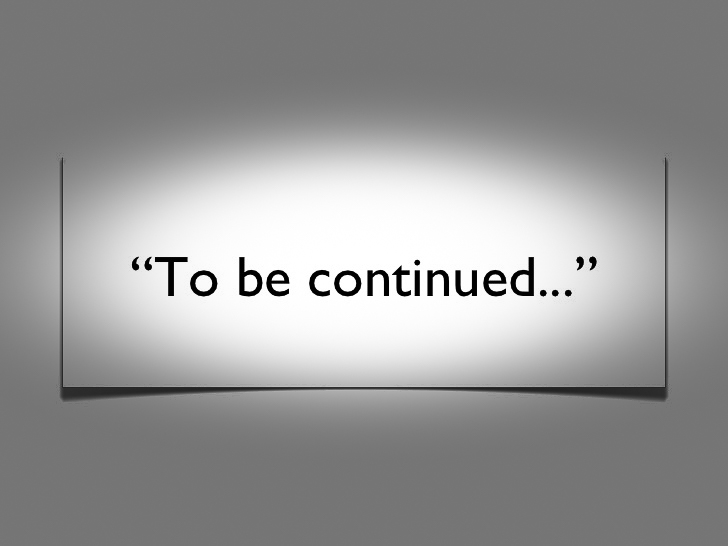